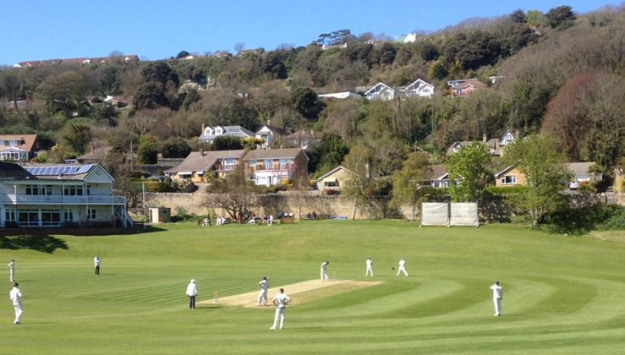 Ventnor Cricket Club
Friday 10th January 2020
East Cowes u12s v Ventnor Gold u12s
Rew Valley Sports Centre
6.40pm meet
Team
	1. Oliver Cheeseman
	2. Thomas Southcott
	3. Jess Glover
	4. Sam Mills (*)
	5. Stan Smith
	6. Nathaniel Wells (+)